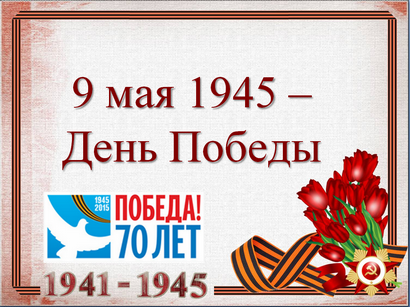 Муниципальное бюджетное дошкольное образовательное учреждение
«Ромодановский детский сад комбинированного вида»
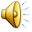 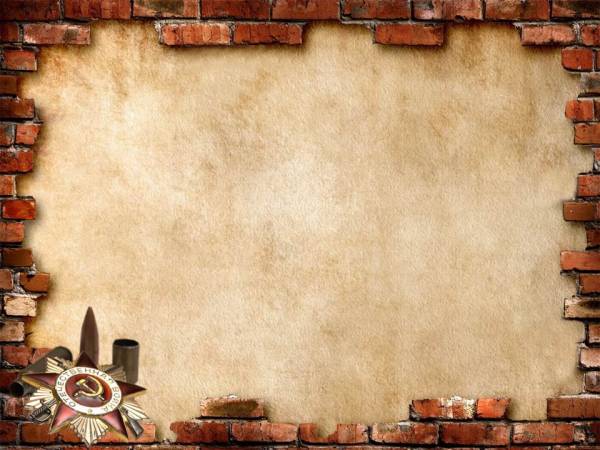 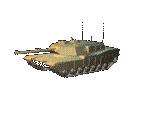 Никогда забыть не сможем
Мы про подвиги солдат.
«Мир для нас всего дороже!» - 
Так ребята говорят
Патриотическое воспитание составляет одно из важных направлений государственной политики в образовании. Сегодня мы на многое начинаем смотреть по-новому, многое для себя открываем заново. В современных условиях очевидна необходимость разработки и реализации новых подходов гражданского и патриотического воспитания.  Важно донести до создания воспитанников: образы, воспитывающие мужество, смелость, самоотверженность, героизм, а также уважение к государственной символике, любовь к родному городу, краю, Родине, мировоззрение педагогов, их личный пример, взгляды суждения, активная жизненная позиция – самые сильнодействующие факторы воспитания.
«Путь к Великой победе»
Цель проекта: воспитывать патриота своей страны, формировать нравственные ценности.
Задачи: 
Воспитывать у детей стремление к познанию культурных традиций, умение чувствовать и осознавать себя частью большого этноса, патриотизм и уважение к культурному прошлому страны через государственную символику России.
Формировать у детей чувство любви к родному краю, своей малой родине на основе приобщения к родной природе, культуре и традициям, умение анализировать различные социальные явления и события, анализировать их, обобщать.
Развивать у детей познавательную активность и мыслительные операции посредством культурного досуга.
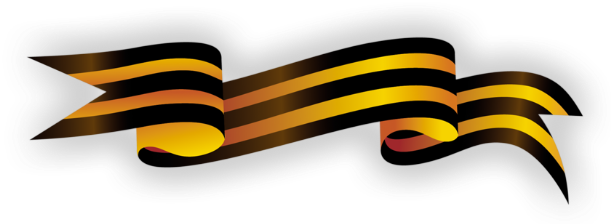 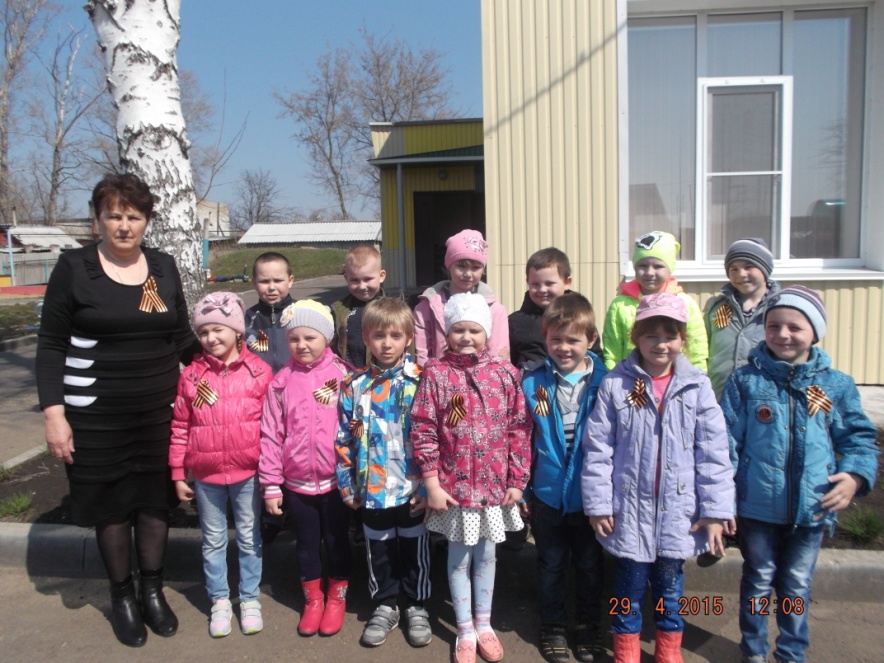 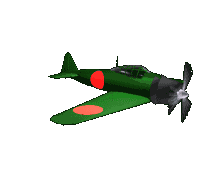 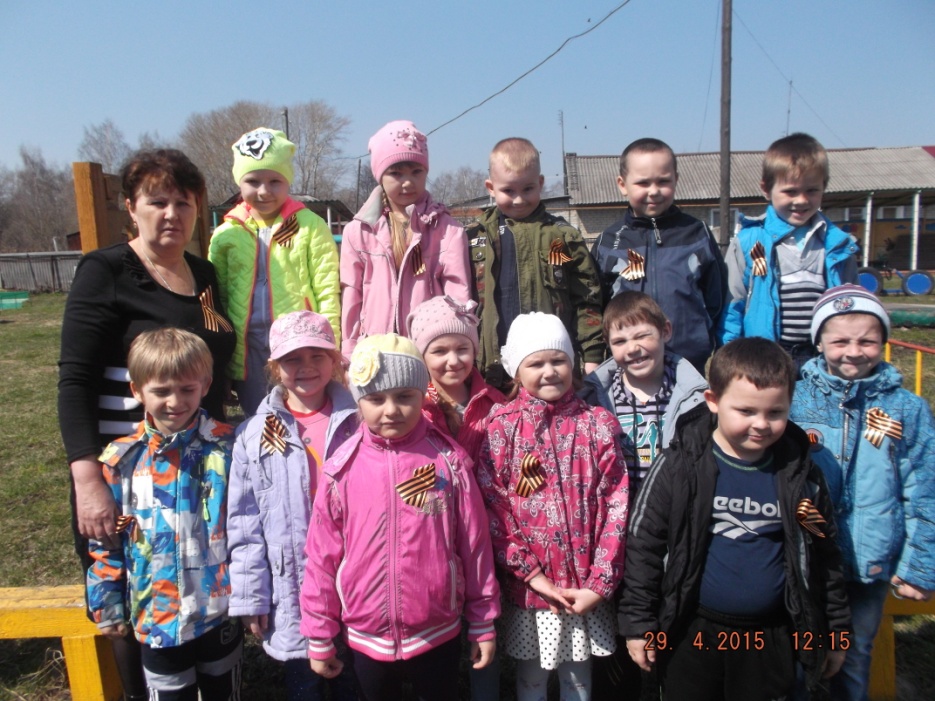 Была война в сороковых,Там на смерть дрались за свободу,За то, чтоб не было невзгоды,За то, чтоб не было войны.На минах танки подрывались,Солдаты на смерть там сражались.И в восемнадцать лет свои,За нас отдали жизнь они.То, что случилось, не забудем,И до конца мы помнить будемПро подвиг тот в сороковых,Про тех, кого уж нет в живых.
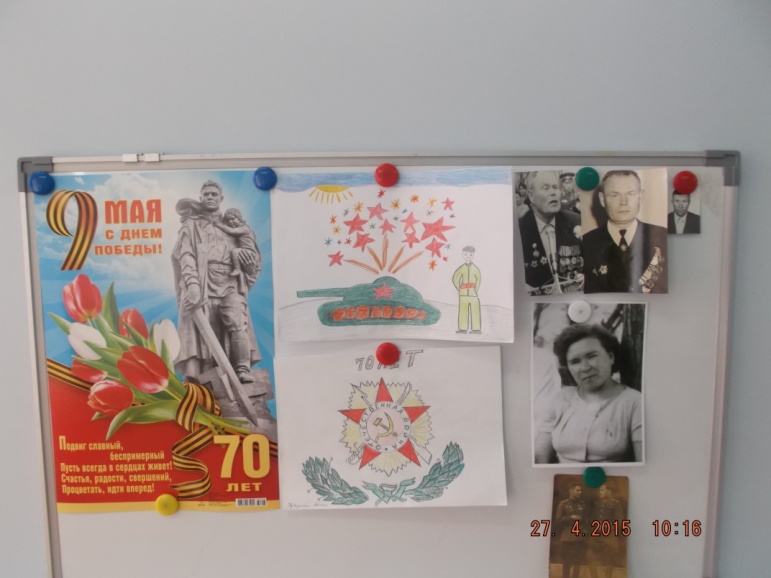 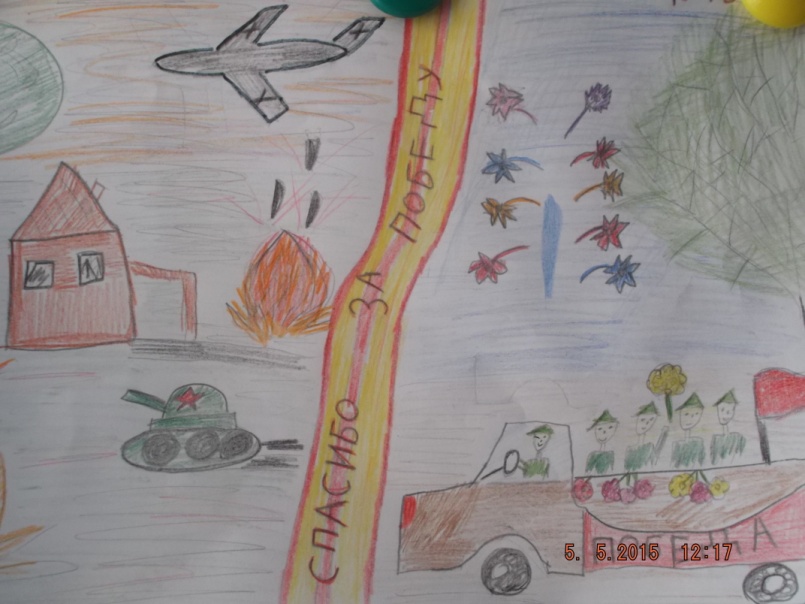 Война глазами детей
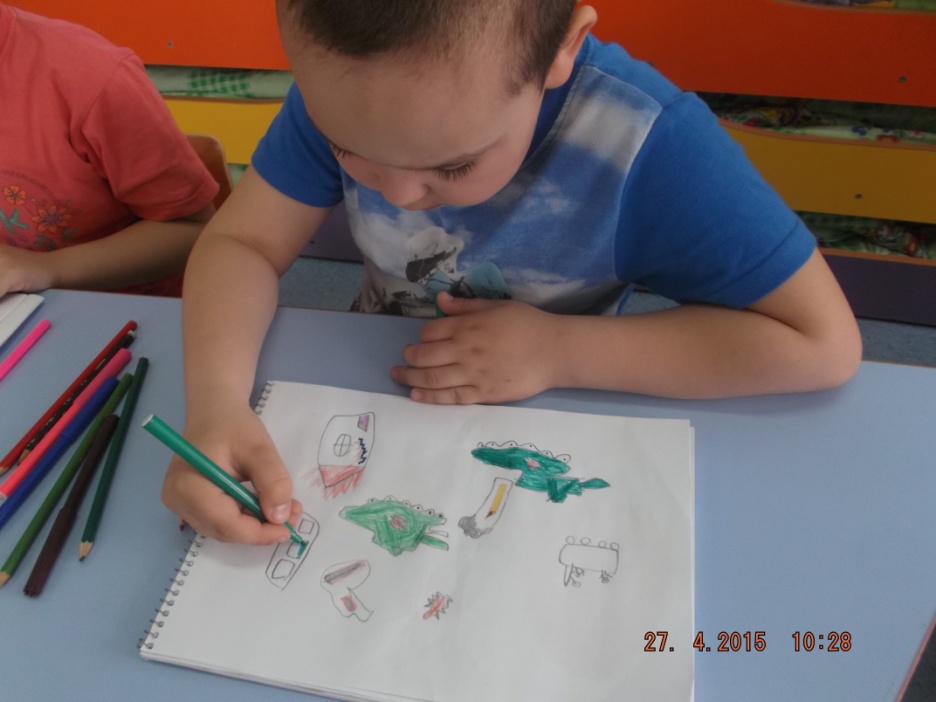 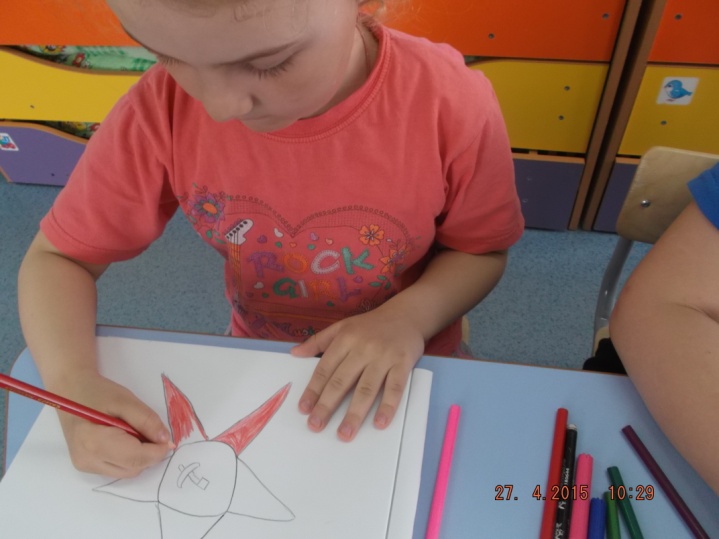 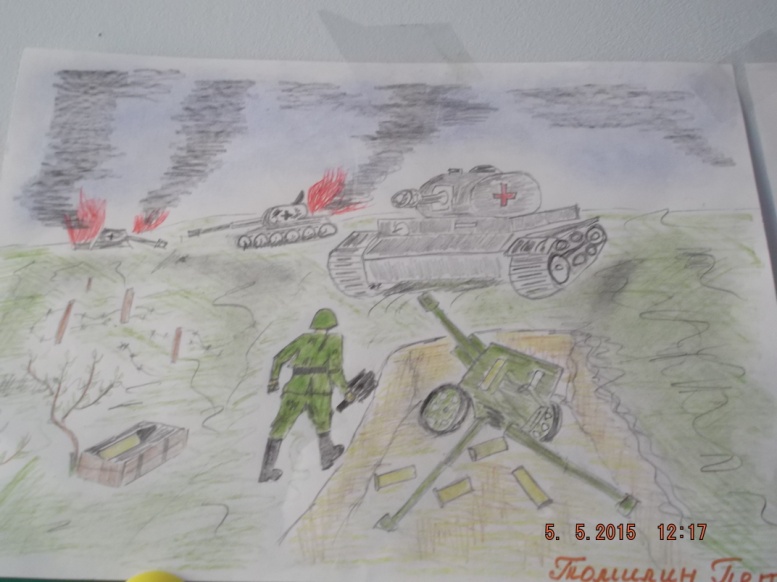 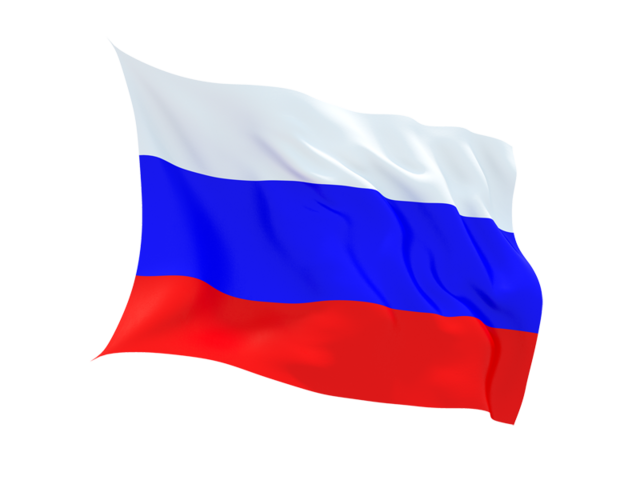 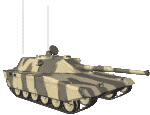 Экскурсия в музей
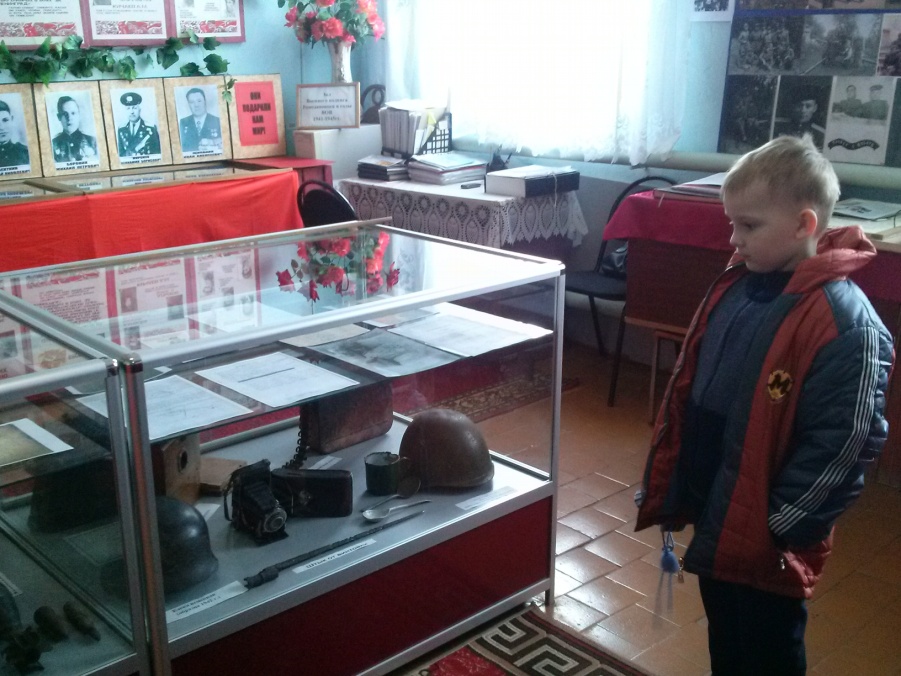 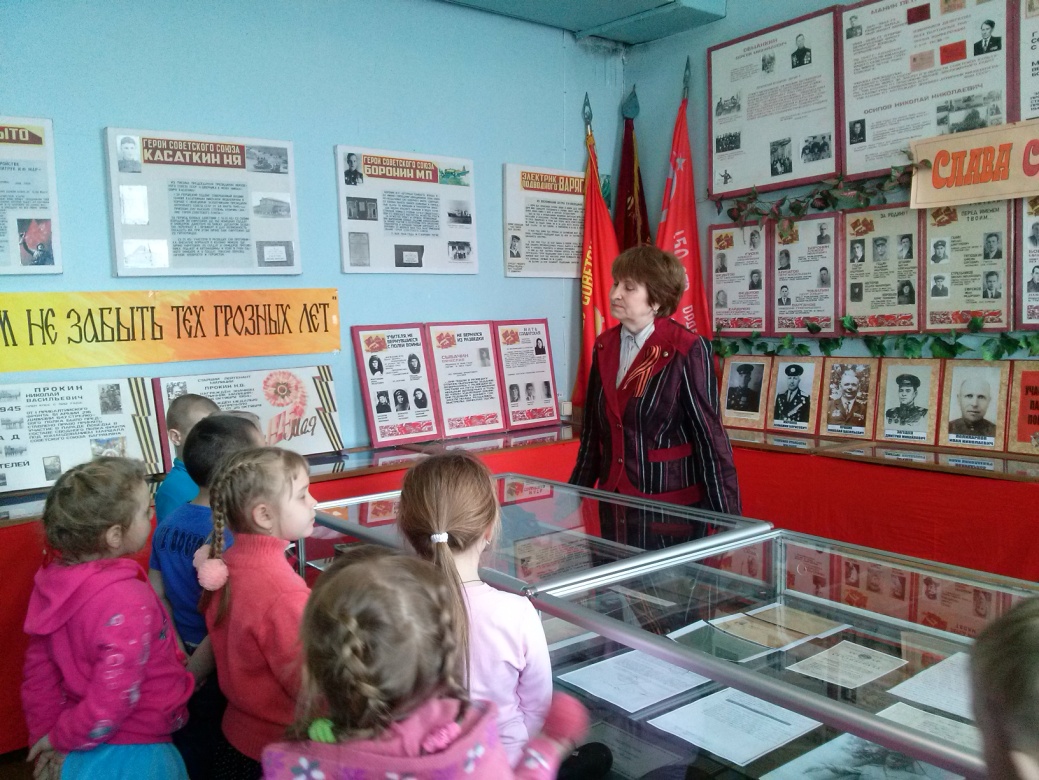 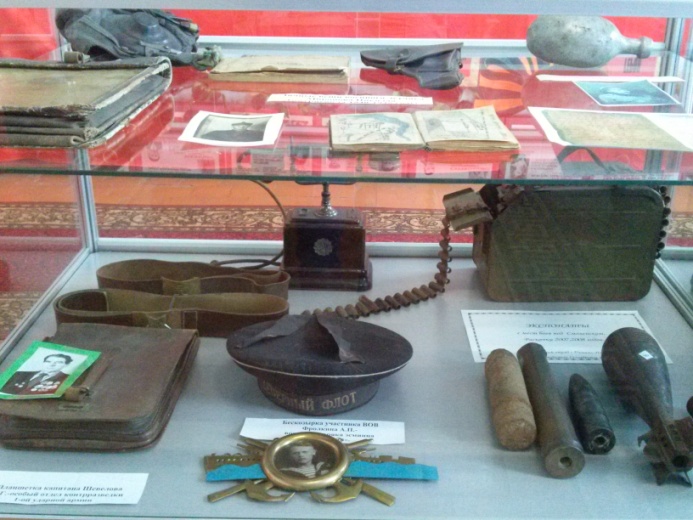 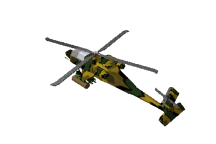 Экскурсия к памятнику погибшим воинам
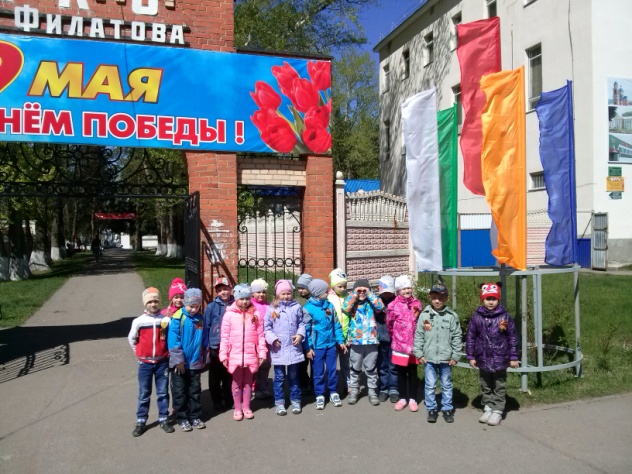 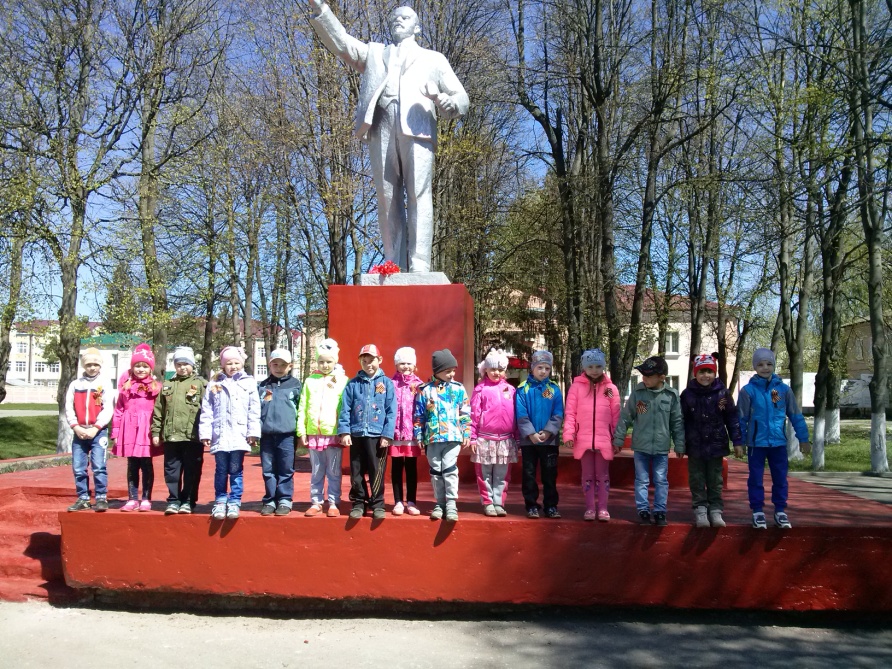 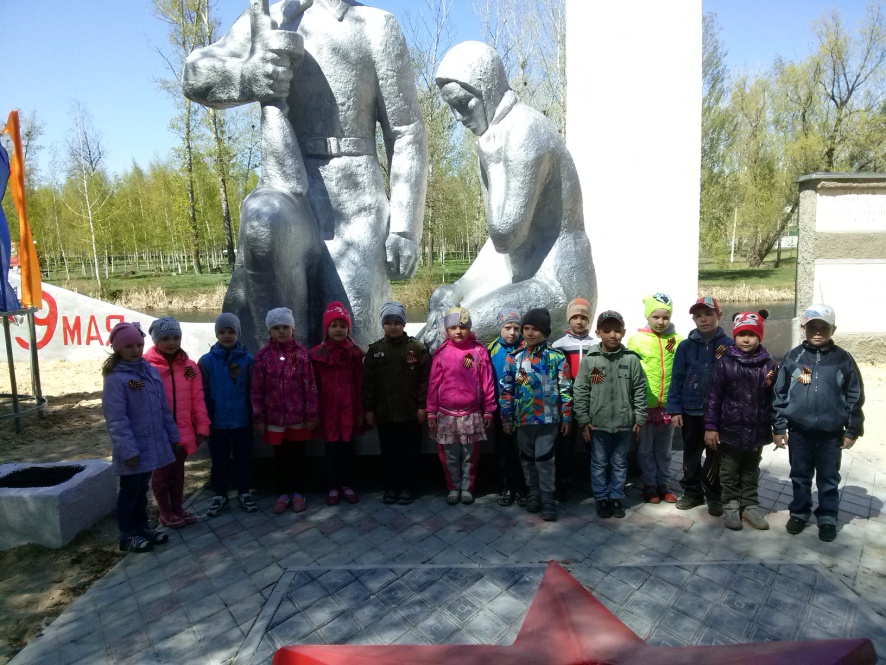 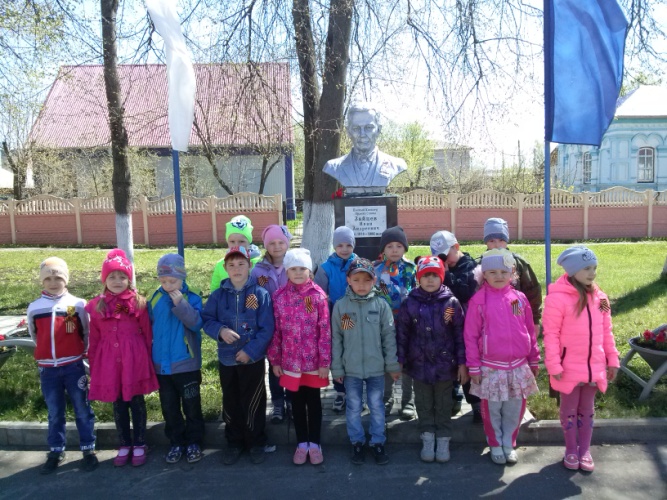 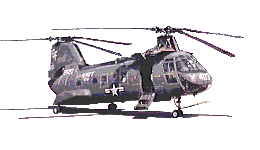 Бессмертный полк
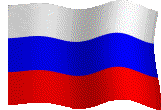